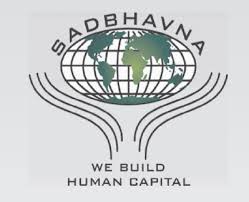 B.ED ( SEMESTER-III )
SUBJECT- GENDER, SCHOOL AND SOCIETY
TOPIC – TYPES OF GENDER STEREOTYPES
Asst. Prof. MANPREET KAURSADBHAVNA COLLEGE OF EDUCATION FOR WOMEN, RAIKOT
GENDER STEREOTYPE
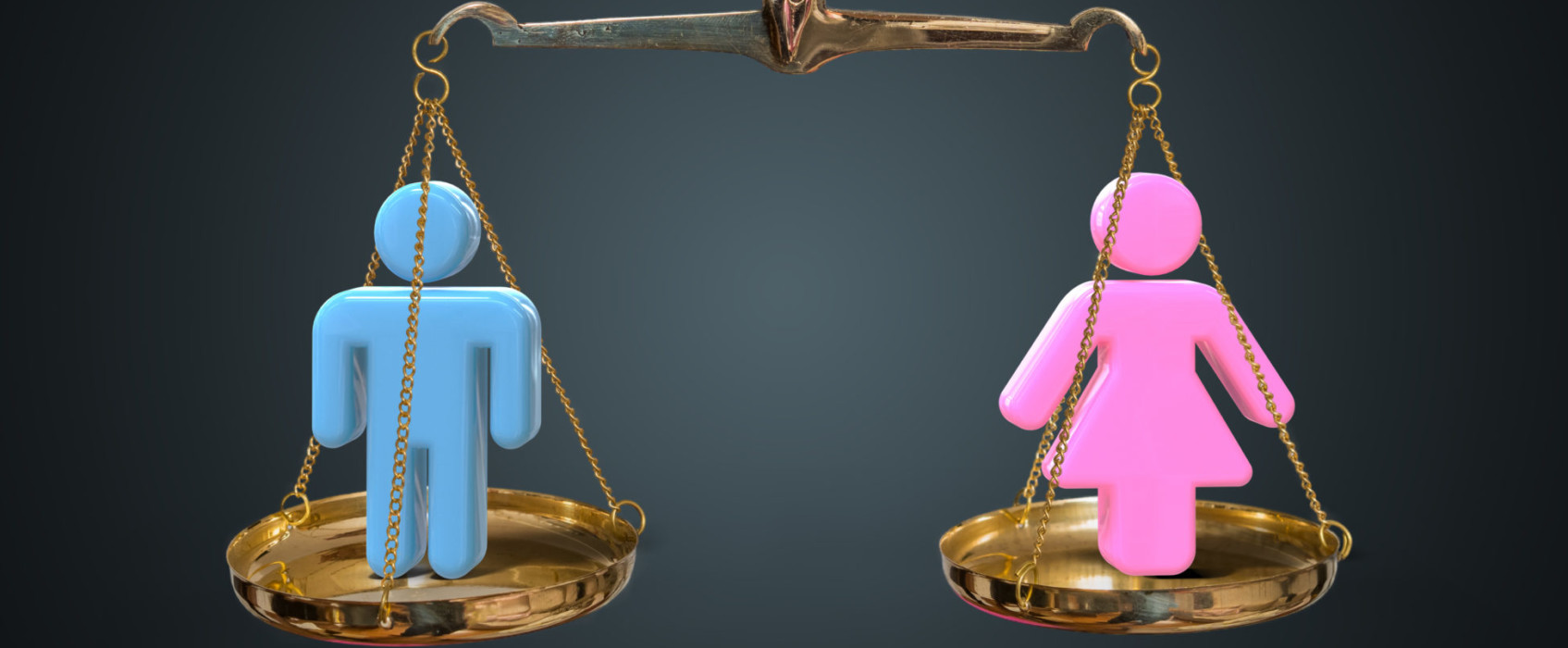 TYPES OF GENDER STEREOTYPE
FEMALE GENDER STEREOTYPE
MALE GENDER STEREOTYPE
Women are supposed to have “clean jobs” such as secretaries, teachers, and librarians.

2.  Women are nurses, not doctors.
3.  Women are not as strong as men.
4.  Women are supposed to make less money than men.
1.  Men do “dirty jobs” such as construction and mechanics, they are not good as secretaries, teachers,or cosmetologists.
2. Men are not nurses, they are doctors.
3. Men are in charge, they are always at the top.
4. Men do not cook, sew, or do crafts.
5. The best women are stay at home moms.

6. Women are supposed to be submissive and do as they are told.
7. Women are helpless and childish.
8. Women do not have technical skills and are not good at “hands on” projects such as car repairs.
9. Women are supposed to cook and do housework.
10.Women are supposed to look pretty and be looked at.
11. Women love to sing and dance and do not play games.
5. Men enjoy outdoor activities such as camping, fishing and hiking.
6. As husbands, men tell their wives what to do.
7. Men are tough and powerful.
8. It is always men who work in science, engineering and other technical fields.
9. Men do not do housework and they are not responsible for taking care of children.
10. Men are lazy and messy.
11. Men play sports and play video games.
THANK-YOU